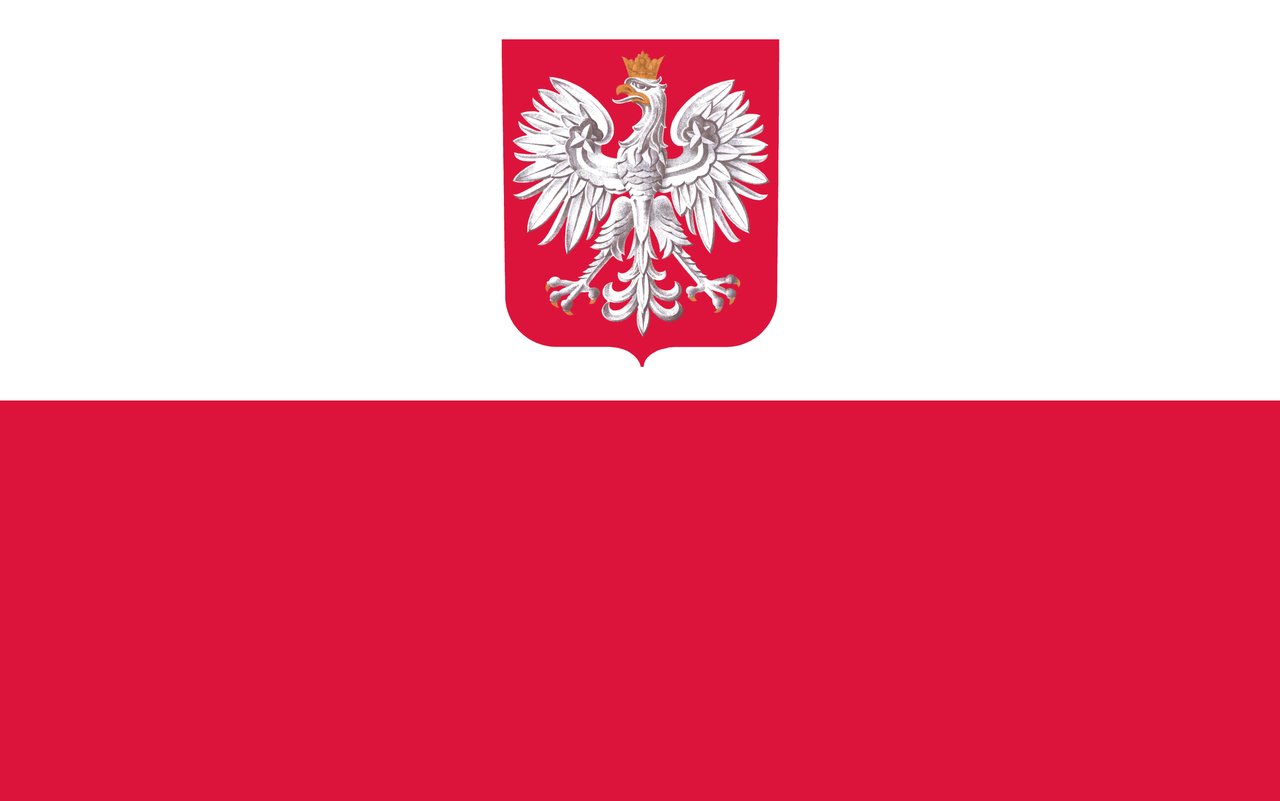 General Education in Poland
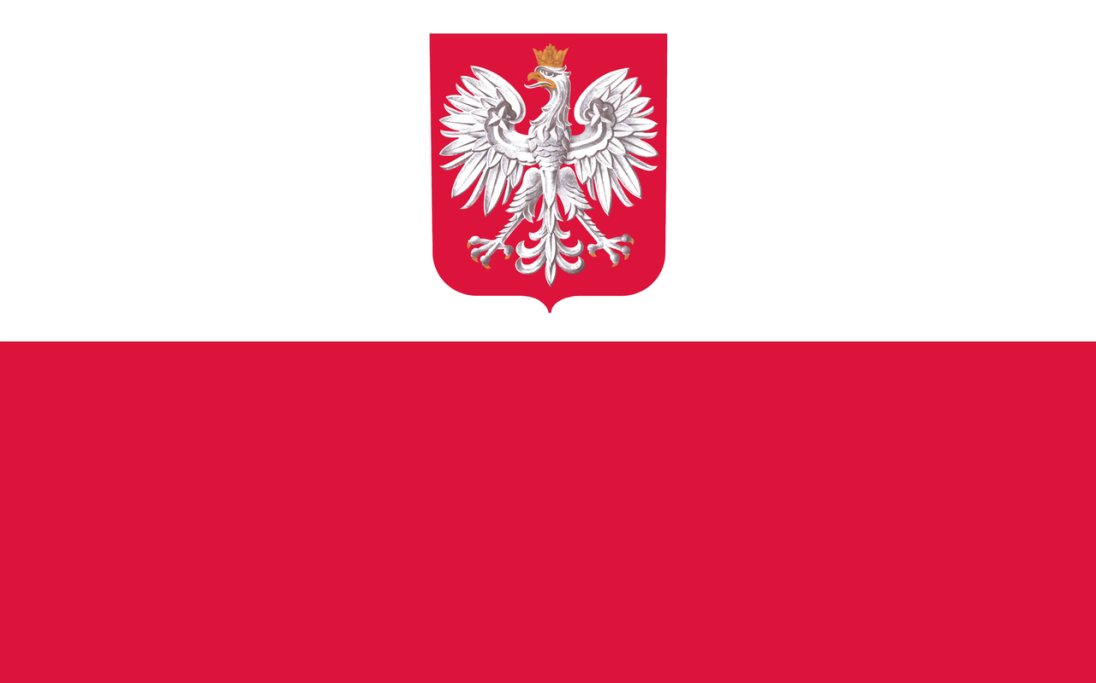 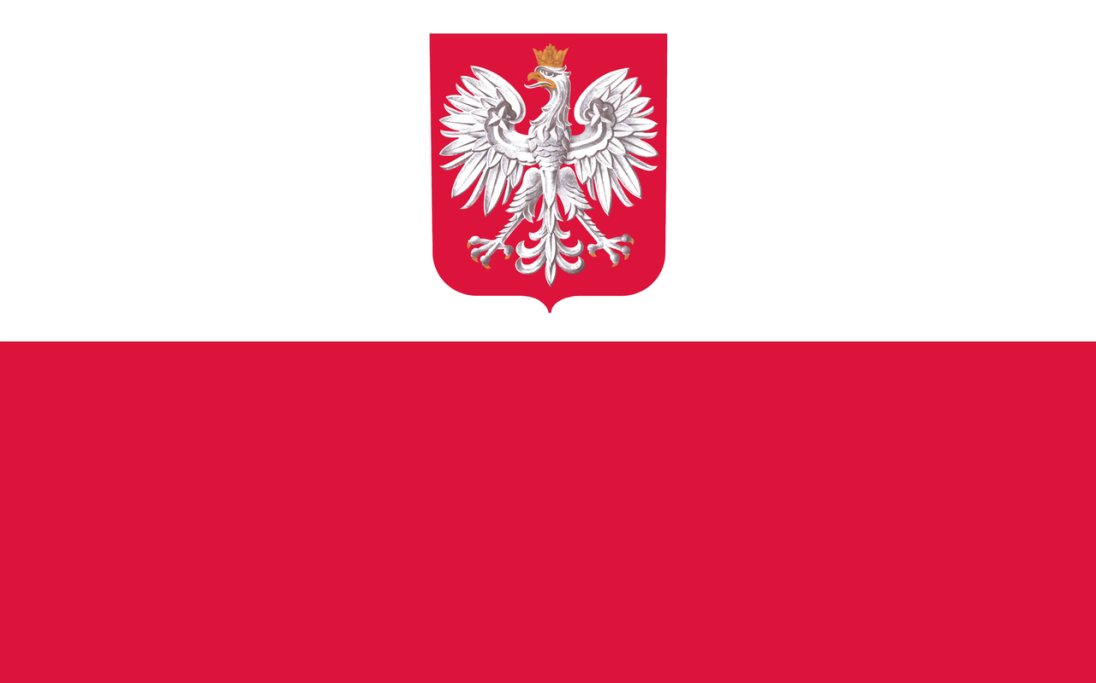 General Education in Poland
General education is the foundation of education - school smoothlyintroduces students to the world of knowledge, taking care of their intellectual, ethical, emotional, social and physical development. 

Education in Poland is divided into 4 stages of learning:
Nursery/Kindergarten
Stage I primary school (classes I-III, students aged 7-10)
Stage II primary school (classes IV- VIII, students aged 10-15)
Stage III, high school (classes I-IV,  students aged 15-19)
                      or  technical school (classes I-V, students aged 15-20)
                      or vocational school (classes I-III, students aged 15-18)
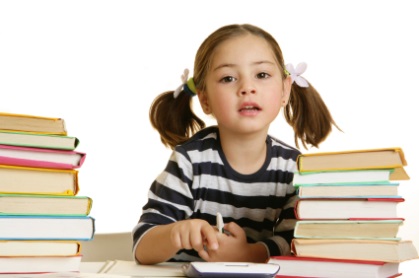 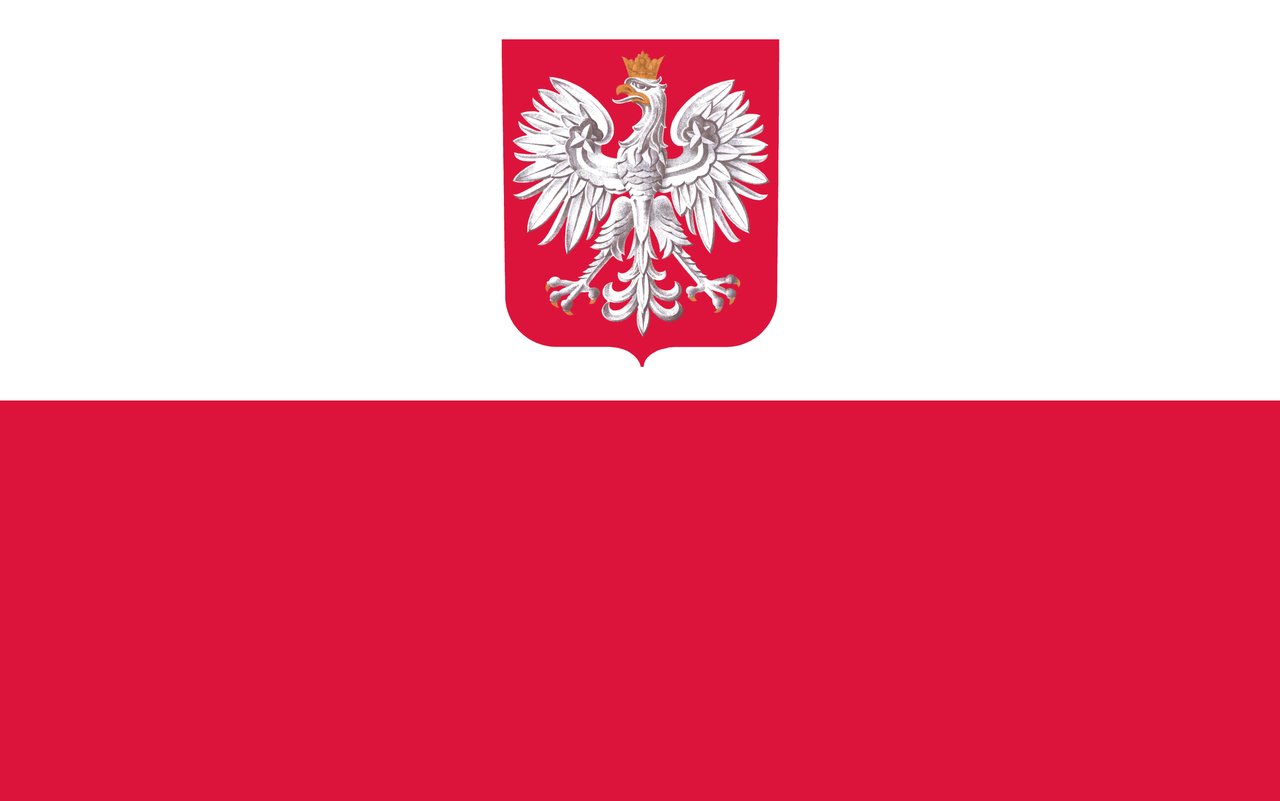 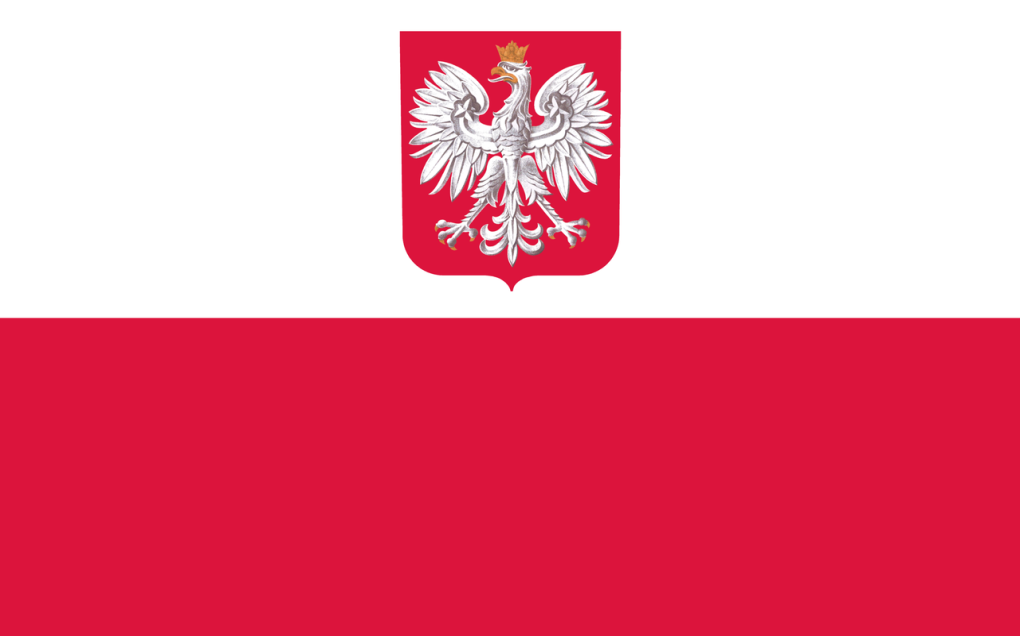 Education through Art
Music... 
Children learn to sing easy songs and folk already in kindergarten. 
In primary school they attend Music Education where they not only learn how to sing and read notes, but also acquire knowledge of art and music. In addition, it is beneficial to put music into daily school activities in order to relax children. 
School also makes it possible to experience  "live" music through organizing concerts and musical performances in and out of school. 
Students are also encouraged to present their musical skills in public.
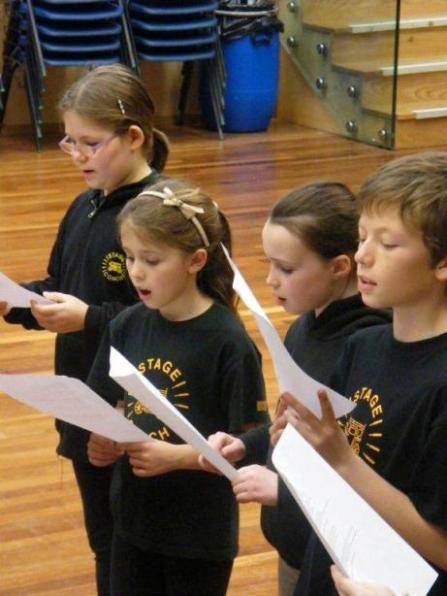 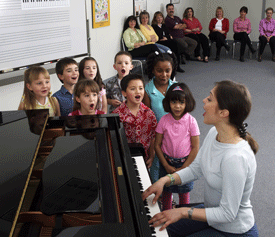 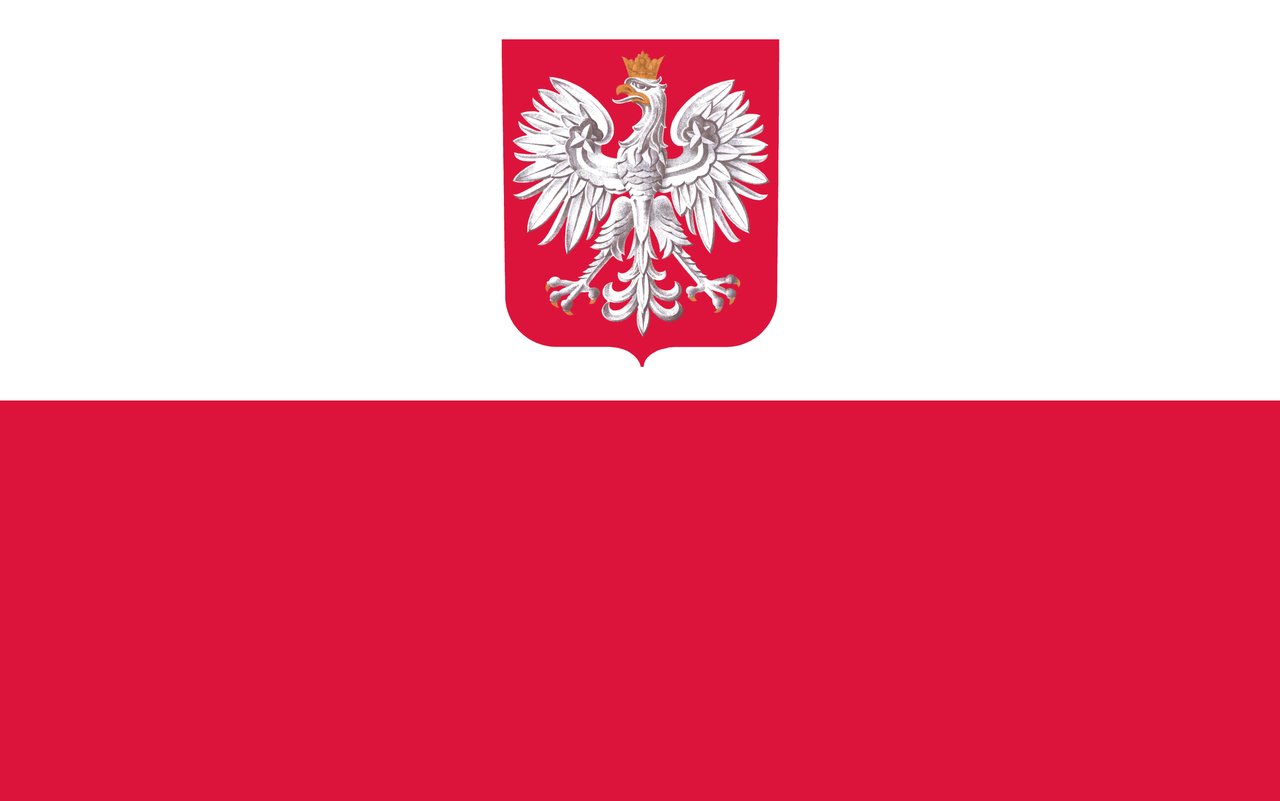 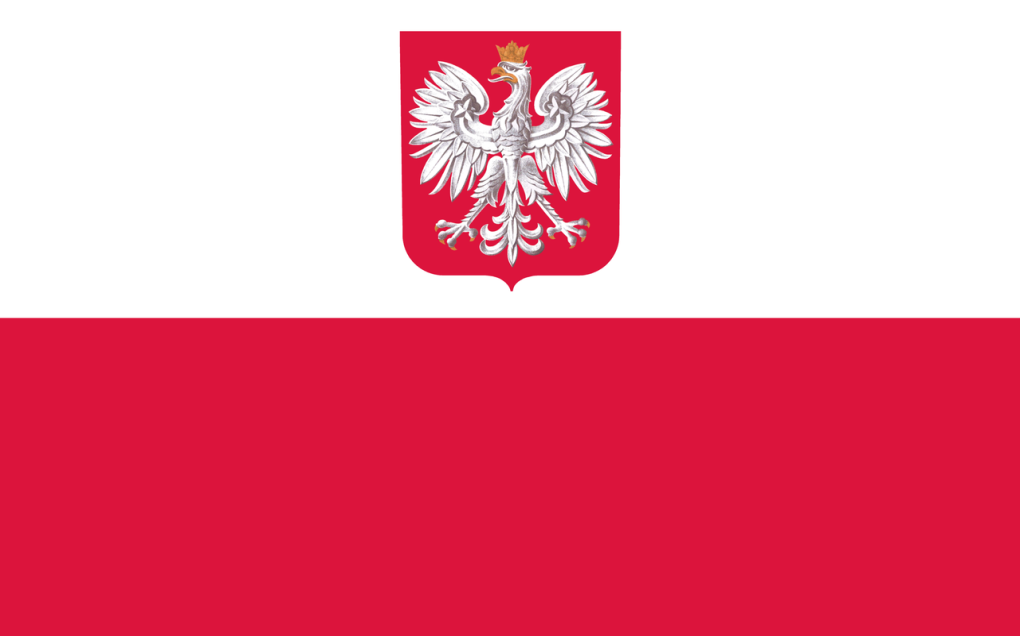 Education through Art
...and dance
Dance classes are within the Physical Education classes. 
School can offer students one or more forms of dance, such as: ballroom, folk, modern, etc., depending on the area of students’ interests. 
School can also cooperate with local dance groups by organising school and community events.
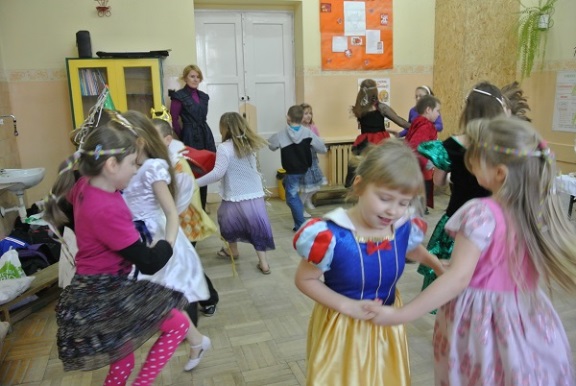 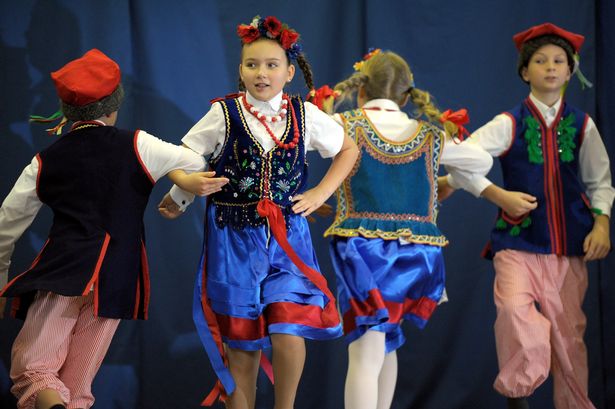 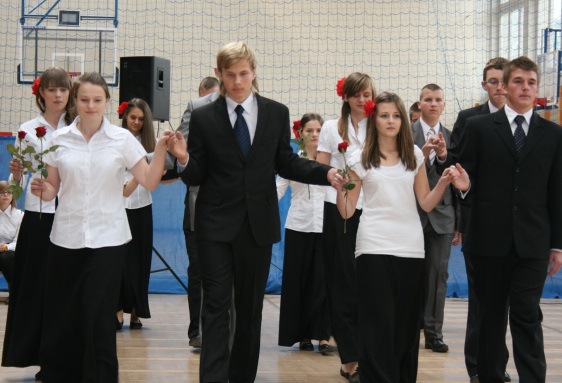 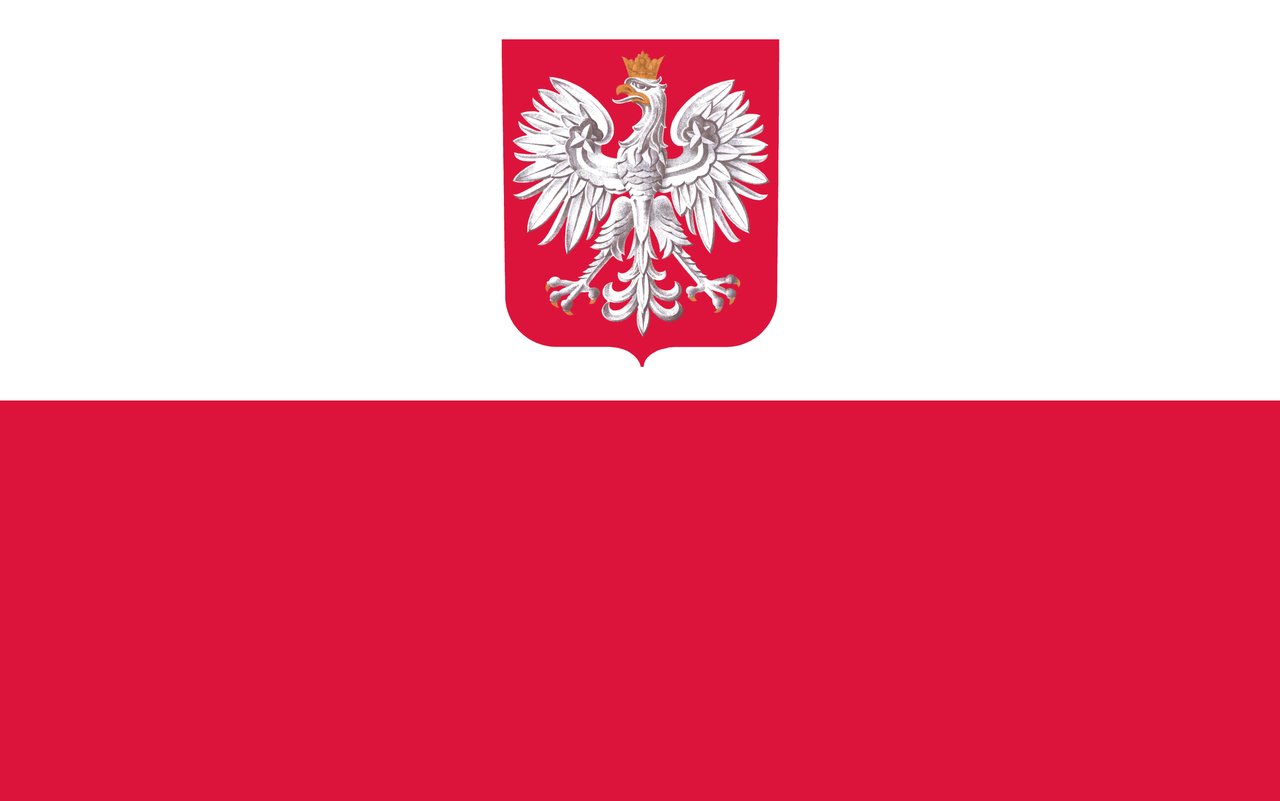 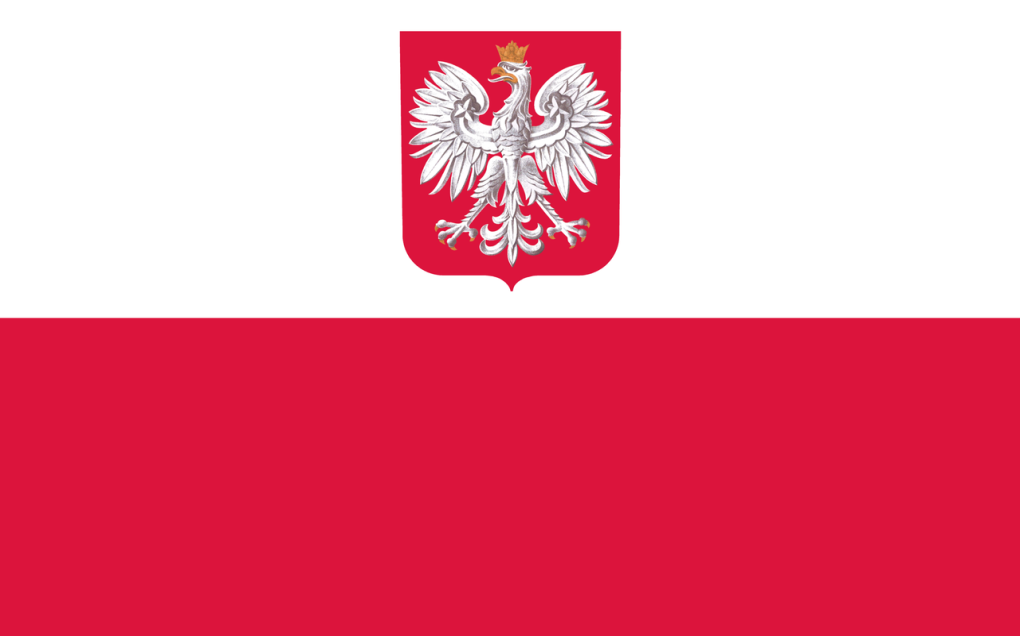 Foreign Languages
Polish schools put special effort on learning foreign languages. The main purpose of learning a language by students is to acquire skills to communicate effectively in a foreign language, both spoken and written.
The first foreign language is taught from the beginning of nursery/kindergarten. In primary school students continue acquiring the first foreign language and learn the second one from year 7 (in some schools even earlier). English has to be either the first or the second language taught. 
In secondary schools students can choose the third language but they have to continue the one they started learning in primary school.
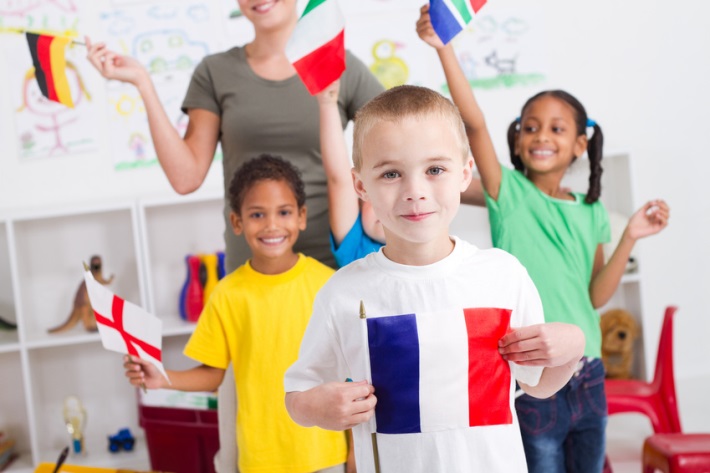 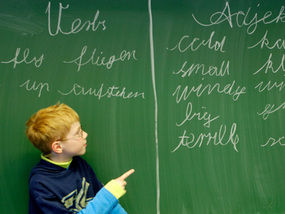 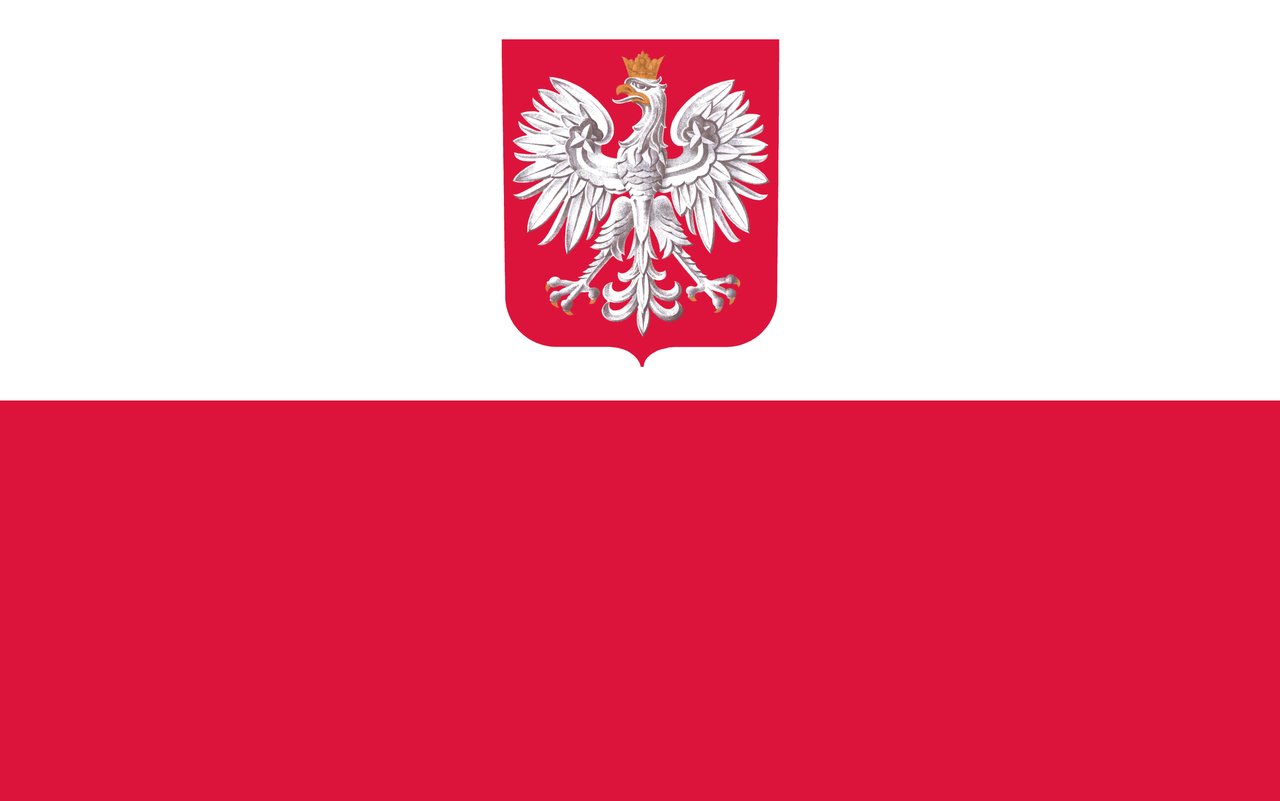 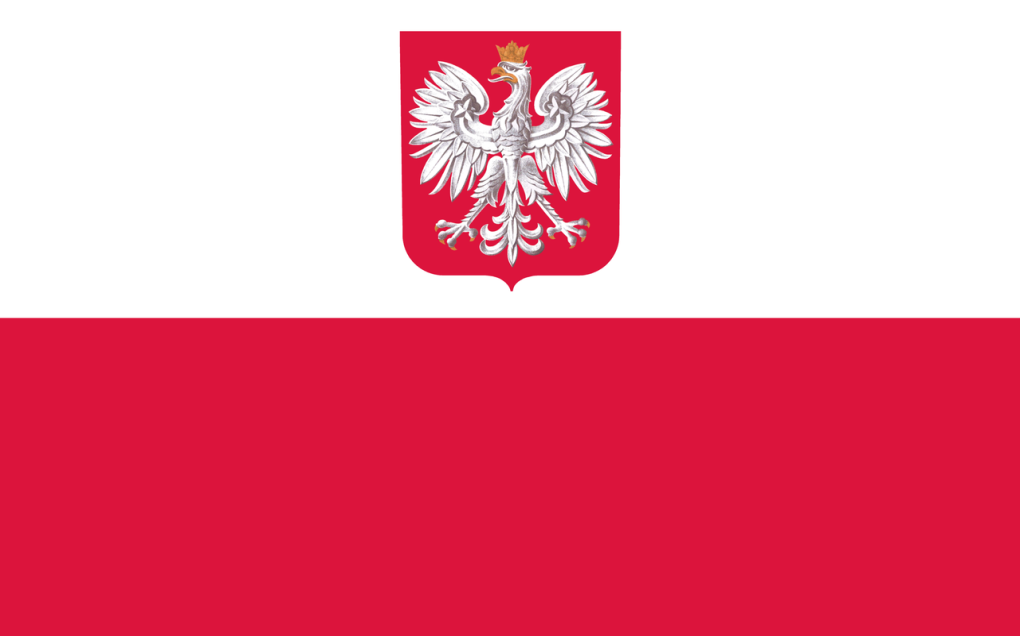 Foreign Languages
After completing primary school and secondary school students take exams checking their knowledge and skills acquired at school in foreign language lessons.
Primary school
Secondary school
First foreign language
Second foreign language
Third foreign language
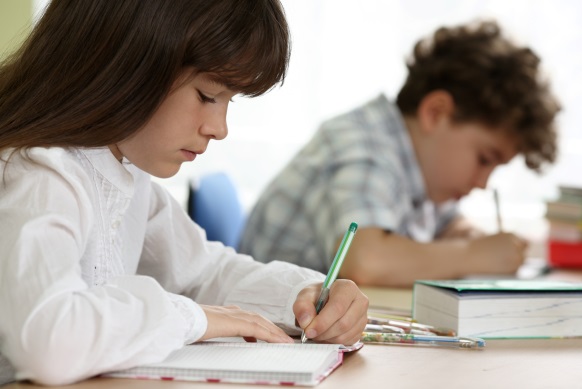 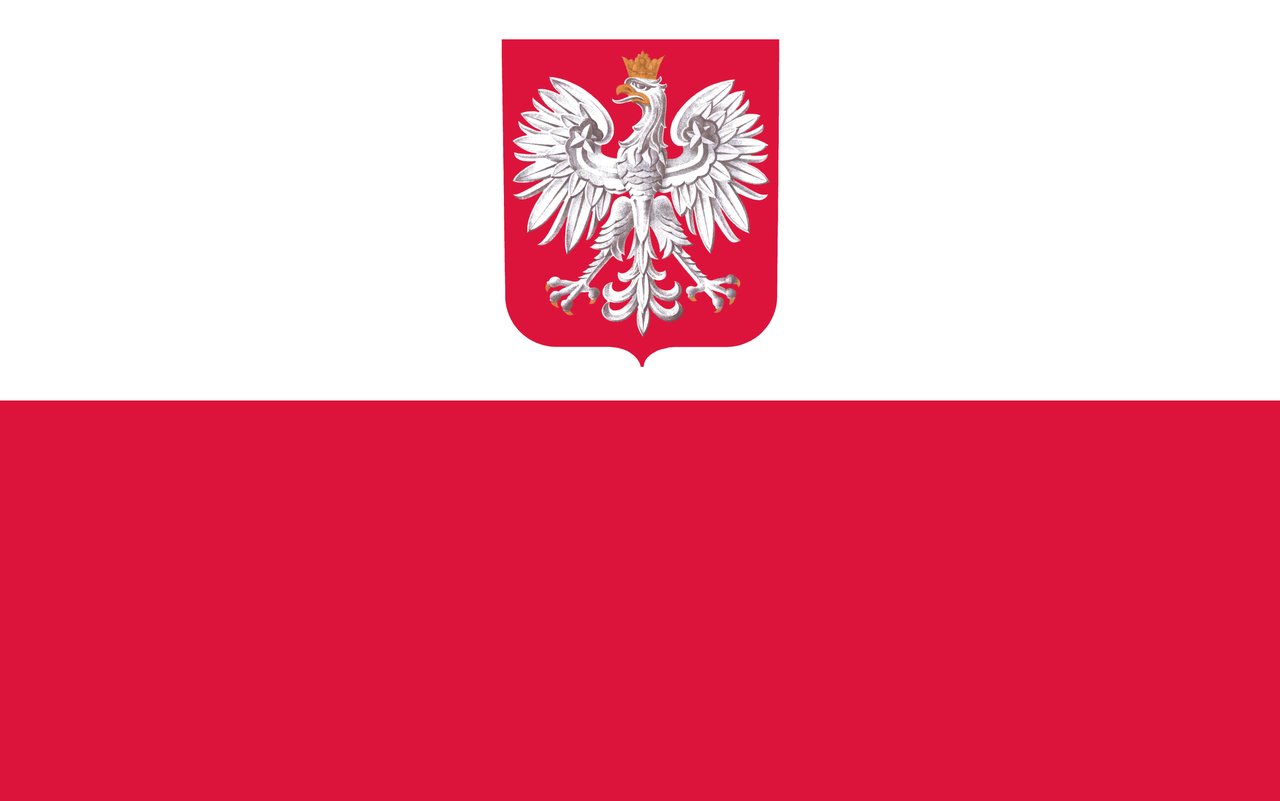 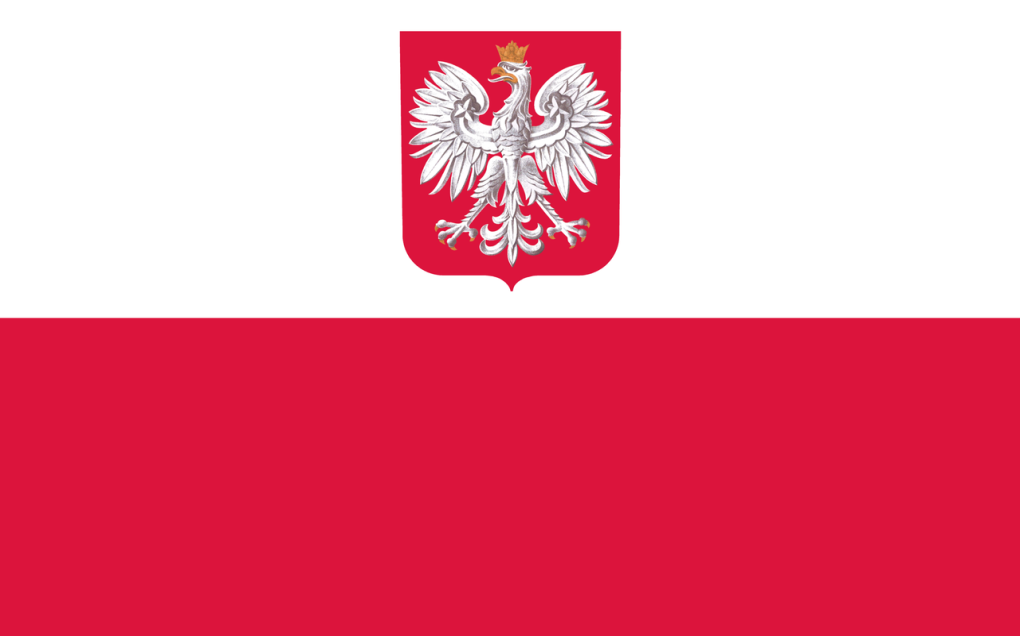 Information Technology
An important task of the school is to prepare students for life in the computerized society. During lessons and in particular IT lessons students learn how to search, organize and use information from various sources using ICT.One of the important aims that should be achieved is to make students aware that the computer is a device used not only for entertainment, but it can also be a useful tool for various use.
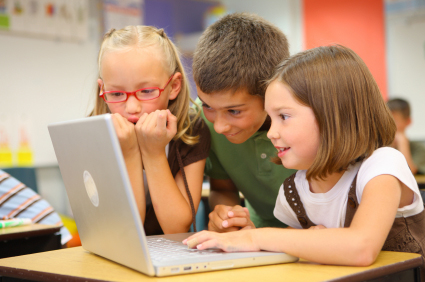 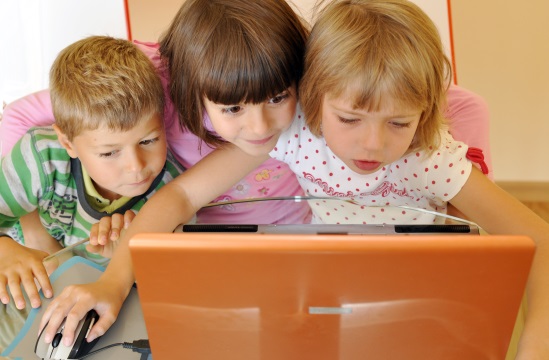 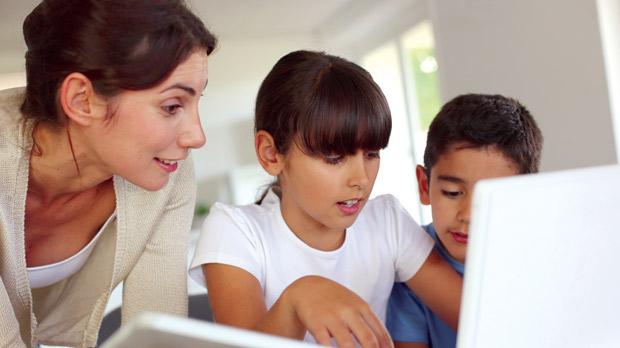 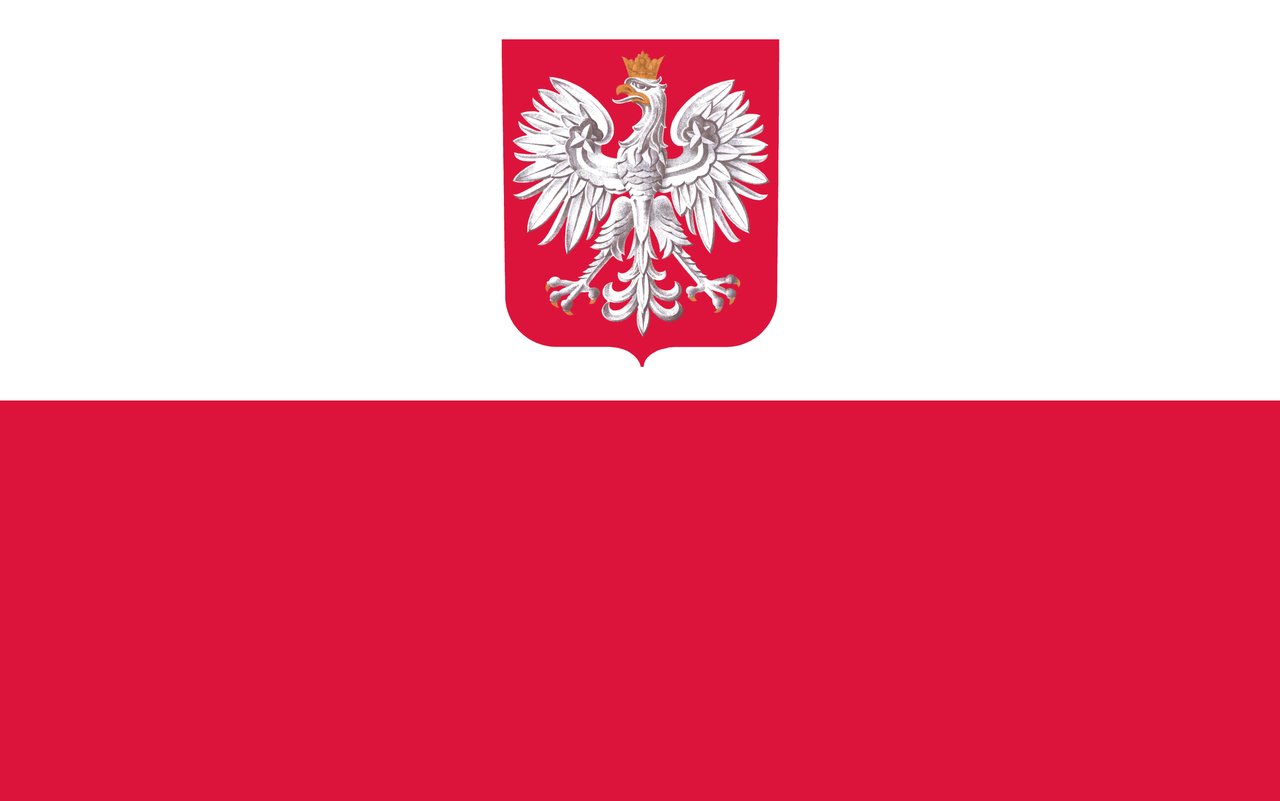 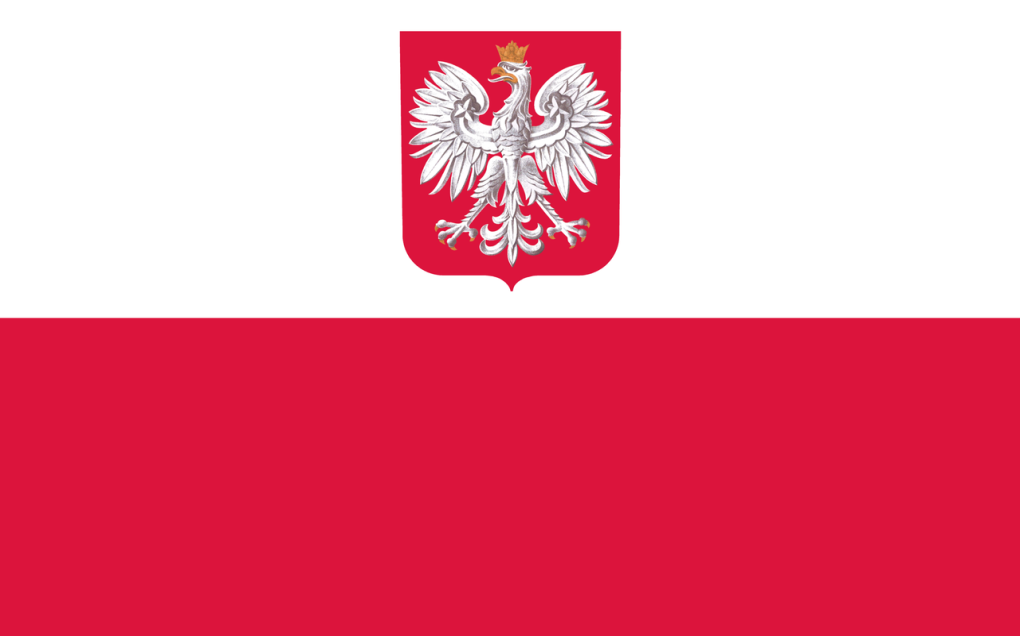 General Information
Knowledge and skills which students gain are consistent with European framework of education. 
As it was shown in the presentation, the emphasis is on foreign languages acquisition, physical development and ICT usage.
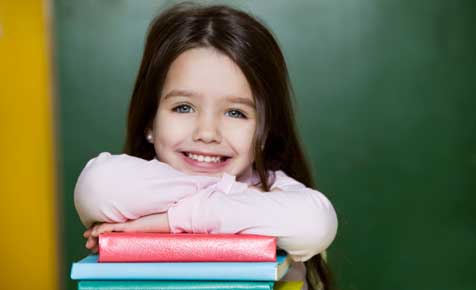 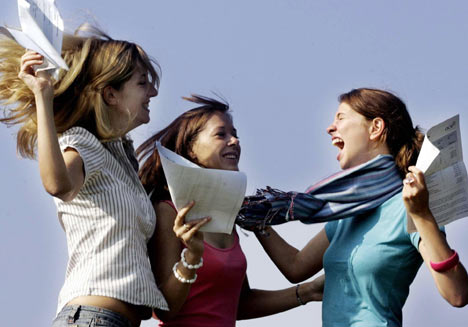 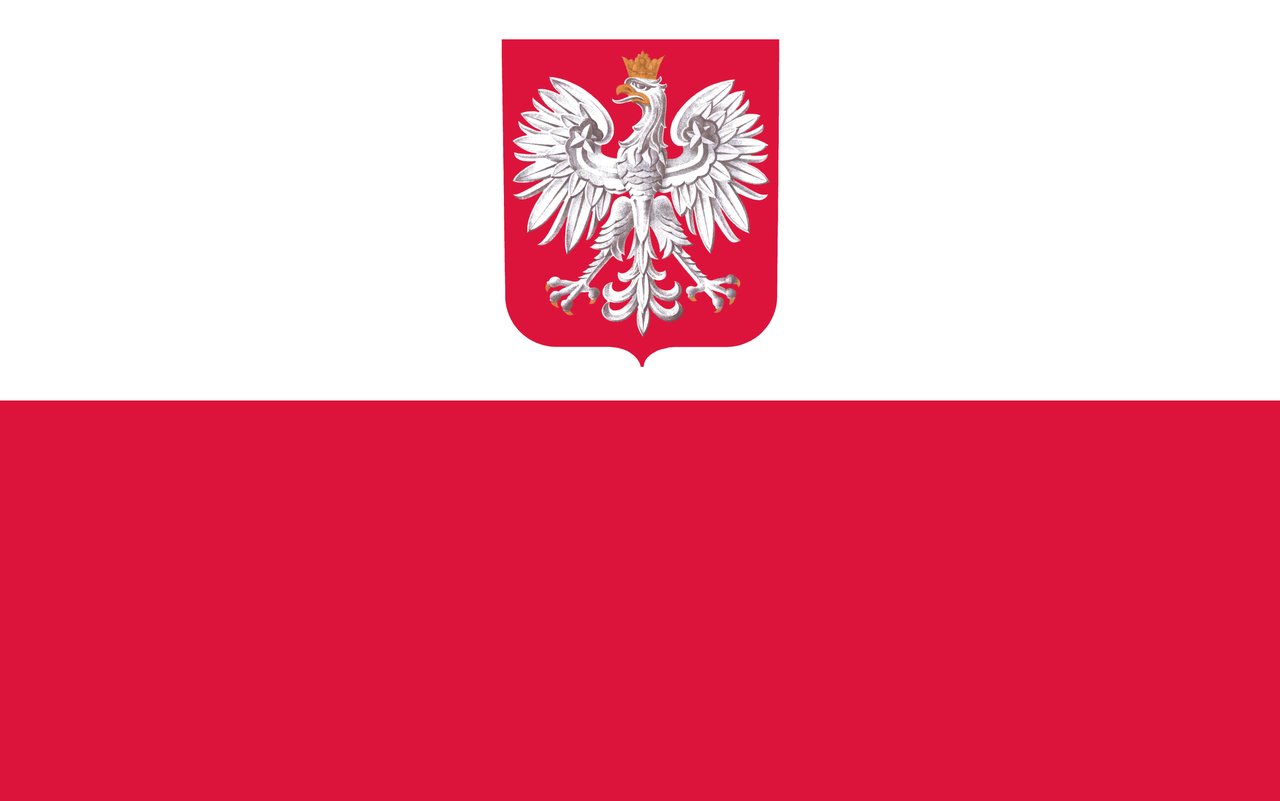